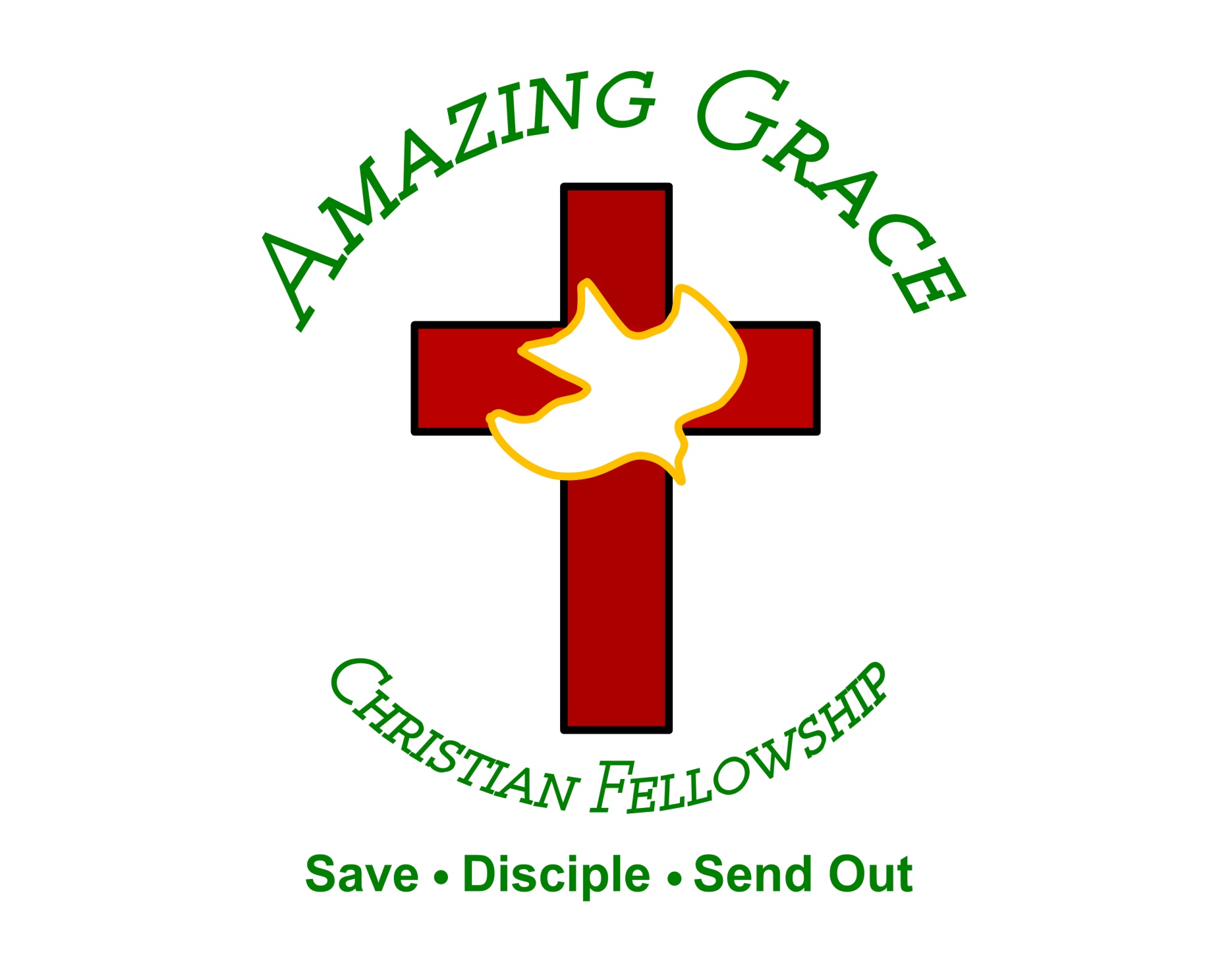 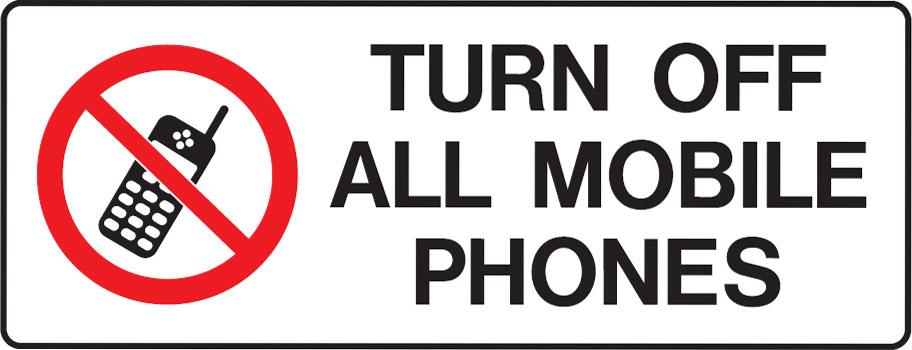 Final Authority is from God 
by Pastor Fee Soliven
Romans 13:1-7
Wednesday Evening 
February 26, 2025
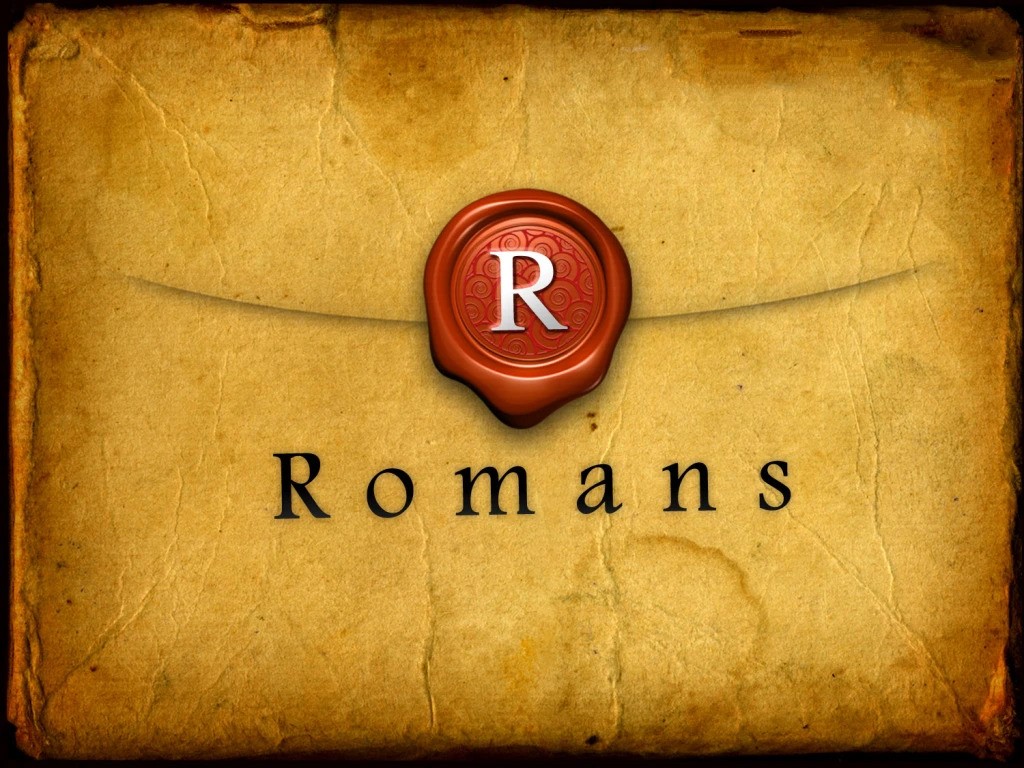 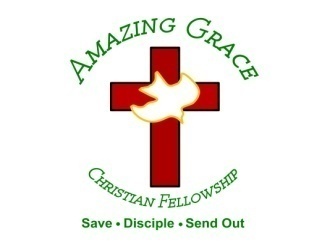 Romans 13:1-7
1 Let every soul be subject to the governing authorities. For there is no authority except from God, and the authorities that exist are appointed by God. 2 Therefore whoever resists the authority resists the ordinance of God, and those who resist will bring judgment on themselves.
3 For rulers are not a terror to good works, but to evil. Do you want to be unafraid of the authority? Do what is good, and you will have praise from the same. 4 For he is God's minister to you for good. But if you do evil, be afraid; for he does not bear the sword in vain; for he is God's minister, an avenger to execute wrath on him who practices evil. 5 Therefore you must be subject, not only because of wrath but also for conscience' sake.
6 For because of this you also pay taxes, for they are God's ministers attending continually to this very thing. 7 Render therefore to all their due: taxes to whom taxes are due, customs to whom customs, fear to whom fear, honor to whom honor.
1 Let every soul be subject to the governing authorities. For there is no authority except from God, and the authorities that exist are appointed by God.
Psalm 2:1-12
1 Why do the nations rage, And the people plot a vain thing? 2 The kings of the earth set themselves, And the rulers take counsel together, Against the LORD and against His Anointed, saying, 3 "Let us break Their bonds in pieces And cast away Their cords from us."
4 He who sits in the heavens shall laugh; The LORD shall hold them in derision. 5 Then He shall speak to them in His wrath, And distress them in His deep displeasure: 6 "Yet I have set My King On My holy hill of Zion." 7 "I will declare the decree: The LORD has said to Me, 'You are My Son, Today I have begotten You.
8 Ask of Me, and I will give You The nations for Your inheritance, And the ends of the earth for Your possession. 9 You shall break them with a rod of iron; You shall dash them to pieces like a potter's vessel.' " 10 Now therefore, be wise, O kings; Be instructed, you judges of the earth. 11 Serve the LORD with fear, And rejoice with trembling.
12 Kiss the Son, lest He be angry, And you perish in the way, When His wrath is kindled but a little. Blessed are all those who put their trust in Him.
Daniel 4:34-35
34 And at the end of the time I, Nebuchadnezzar, lifted my eyes to heaven, and my understanding returned to me; and I blessed the Most High and praised and honored Him who lives forever: For His dominion is an everlasting dominion, And His kingdom is from generation to generation.
35 All the inhabitants of the earth are reputed as nothing; He does according to His will in the army of heaven And among the inhabitants of the earth. No one can restrain His hand Or say to Him, "What have You done?"
2 Therefore whoever resists the authority resists the ordinance of God, and those who resist will bring judgment on themselves.
1. Some Christians believe that the state is so corrupt that Christians should have as little to do with it as possible. Although they should be good citizens as long as they can do so without compromising their beliefs, they should not work for the government, vote in elections, or serve in the military.
2. Others believe that God has given the state authority in certain areas and the church authority in others. Christians can be loyal to both and can work for either.
3. Still others believe that Christians have a responsibility to make the state better. They can do this politically, by electing Christian or other high-principled leaders.
Acts 5:29
But Peter and the other apostles answered and said: "We ought to obey God rather than men.
1 Peter 2:13-14
13 Therefore submit yourselves to every ordinance of man for the Lord's sake, whether to the king as supreme, 14 or to governors, as to those who are sent by him for the punishment of evildoers and for the praise of those who do good.
1 Peter 4:14-15
14 If you are reproached for the name of Christ, blessed are you, for the Spirit of glory and of God rests upon you. On their part He is blasphemed, but on your part He is glorified. 15 But let none of you suffer as a murderer, a thief, an evildoer, or as a busybody in other people's matters.
3 For rulers are not a terror to good works, but to evil. Do you want to be unafraid of the authority? Do what is good, and you will have praise from the same.
1 Timothy 1:9
knowing this: that the law is not made for a righteous person, but for the lawless and insubordinate, for the ungodly and for sinners, for the unholy and profane, for murderers of fathers and murderers of mothers, for manslayers…
Titus 3:1-3
1 Remind them to be subject to rulers and authorities, to obey, to be ready for every good work, 2 to speak evil of no one, to be peaceable, gentle, showing all humility to all men. 3 For we ourselves were also once foolish, disobedient, deceived, serving various lusts and pleasures, living in malice and envy, hateful and hating one another.
4 For he is God's minister to you for good. But if you do evil, be afraid; for he does not bear the sword in vain; for he is God's minister, an avenger to execute wrath on him who practices evil.
Proverbs 21:1-3
1 The king's heart is in the hand of the LORD, Like the rivers of water; He turns it wherever He wishes. 2 Every way of a man is right in his own eyes, But the LORD weighs the hearts. 3 To do righteousness and justice Is more acceptable to the LORD than sacrifice.
5 Therefore you must be subject, not only because of wrath but also for conscience' sake.
Hebrews 13:17
Obey those who rule over you, and be submissive, for they watch out for your souls, as those who must give account. Let them do so with joy and not with grief, for that would be unprofitable for you.
Proverbs 24:21-22
21 My son, fear the LORD and the king; Do not associate with those given to change; 22 For their calamity will rise suddenly, And who knows the ruin those two can bring?
6 For because of this you also pay taxes, for they are God's ministers attending continually to this very thing.
Matthew 22:21-22
21 They said to Him, "Caesar's." And He said to them, "Render therefore to Caesar the things that are Caesar's, and to God the things that are God's." 22 When they had heard these words, they marveled, and left Him and went their way.
Mark 12:17
And Jesus answered and said to them, "Render to Caesar the things that are Caesar's, and to God the things that are God's." And they marveled at Him.
Matthew 17:24-27
24 When they had come to Capernaum, those who received the temple tax came to Peter and said, "Does your Teacher not pay the temple tax?" 25 He said, "Yes." And when he had come into the house, Jesus anticipated him, saying, "What do you think, Simon? From whom do the kings of the earth take customs or taxes, from their sons or from strangers?"
26 Peter said to Him, "From strangers." Jesus said to him, "Then the sons are free. 27 Nevertheless, lest we offend them, go to the sea, cast in a hook, and take the fish that comes up first. And when you have opened its mouth, you will find a piece of money; take that and give it to them for Me and you."
7 Render therefore to all their due: taxes to whom taxes are due, customs to whom customs, fear to whom fear, honor to whom honor.
Malachi 1:6
"A son honors his father, And a servant his master. If then I am the Father, Where is My honor? And if I am a Master, Where is My reverence? Says the LORD of hosts To you priests who despise My name. Yet you say, 'In what way have we despised Your name?'
1 Thessalonians 4:13-18
13 But I do not want you to be ignorant, brethren, concerning those who have fallen asleep, lest you sorrow as others who have no hope. 14 For if we believe that Jesus died and rose again, even so God will bring with Him those who sleep in Jesus.
15 For this we say to you by the word of the Lord, that we who are alive and remain until the coming of the Lord will by no means precede those who are asleep. 16 For the Lord Himself will descend from heaven with a shout, with the voice of an archangel, and with the trumpet of God. And the dead in Christ will rise first.
17 Then we who are alive and remain shall be caught up together with them in the clouds to meet the Lord in the air. And thus we shall always be with the Lord. 18 Therefore comfort one another with these words.
1 Corinthians 15:50-54
50 Now this I say, brethren, that flesh and blood cannot inherit the kingdom of God; nor does corruption inherit incorruption. 51 Behold, I tell you a mystery: We shall not all sleep, but we shall all be changed-- 52 in a moment, in the twinkling of an eye, at the last trumpet. For the trumpet will sound, and the dead will be raised incorruptible, and we shall be changed.
53 For this corruptible must put on incorruption, and this mortal must put on immortality. 54 So when this corruptible has put on incorruption, and this mortal has put on immortality, then shall be brought to pass the saying that is written: "Death is swallowed up in victory."
20 Again, when a righteous man turns from his righteousness and commits iniquity, and I lay a stumbling block before him, he shall die; because you did not give him warning, he shall die in his sin, and his righteousness which he has done shall not be remembered; but his blood I will require at your hand.
Acts 2:38-39
38 Then Peter said to them, "Repent, and let every one of you be baptized in the name of Jesus Christ for the remission of sins; and you shall receive the gift of the Holy Spirit. 39 For the promise is to you and to your children, and to all who are afar off, as many as the Lord our God will call."
Donate with our QR code app to 
Amazing Grace Christian Fellowship








Donations are Deeply Appreciated!
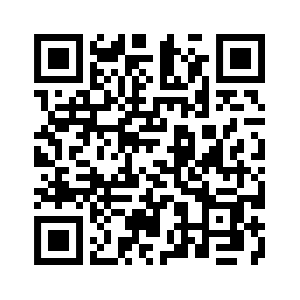 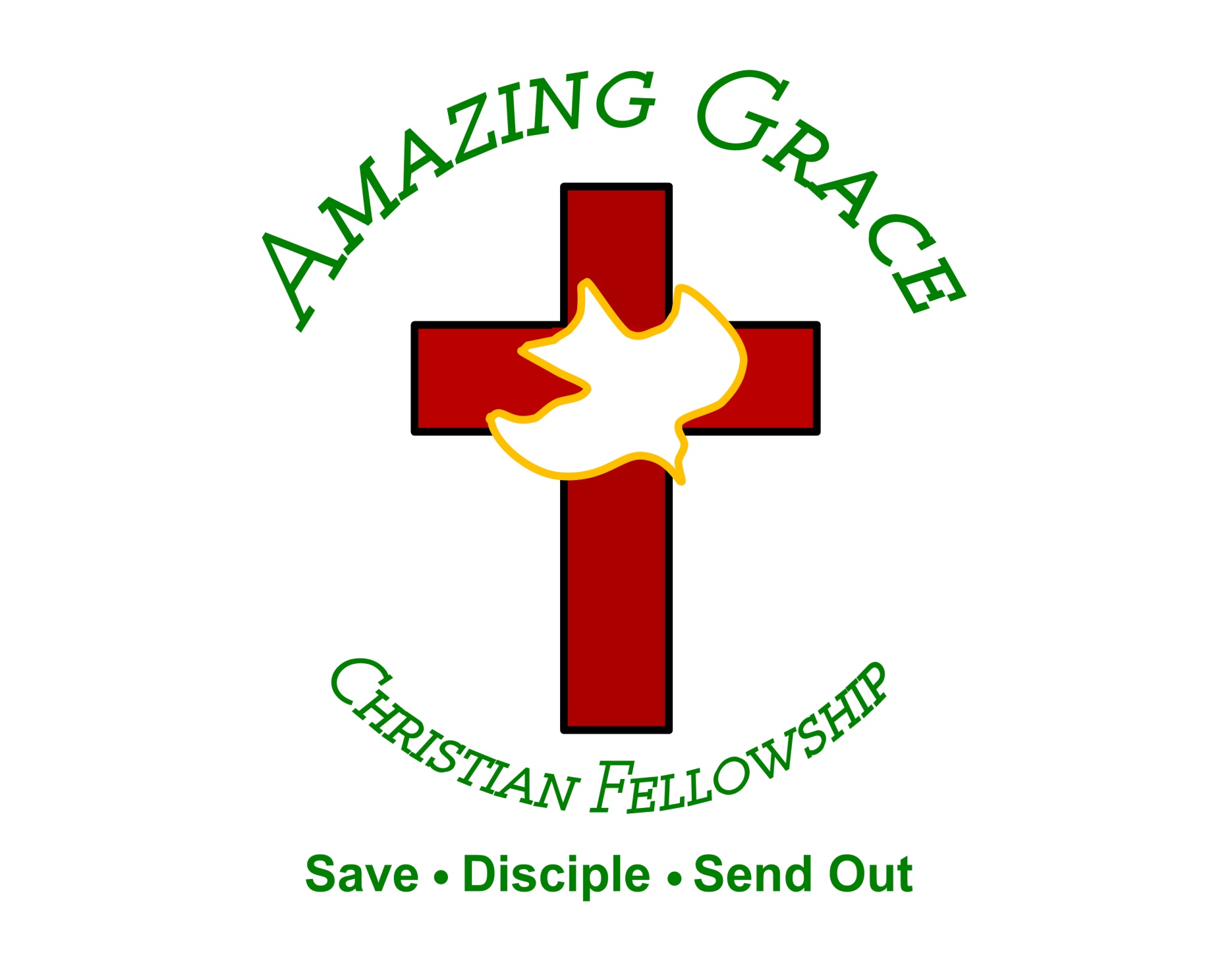